天空的另一半
读书分享会
分享人：杨睿贤
性别歧视？
职场不公平待遇？
没有话语权？
丧偶式育儿？
性骚扰？
家庭暴力？
农村重男轻女？
每年全球至少有 200 万女性
因为性别歧视从这个世界消失了
21% 的南非妇女表示，他们在 15 岁前被强暴过
世界上有 300 万的女孩在性交易中遭受奴役，其中有人甚至被杀害了
每 7 个尼日尔妇女就有一个死于分娩
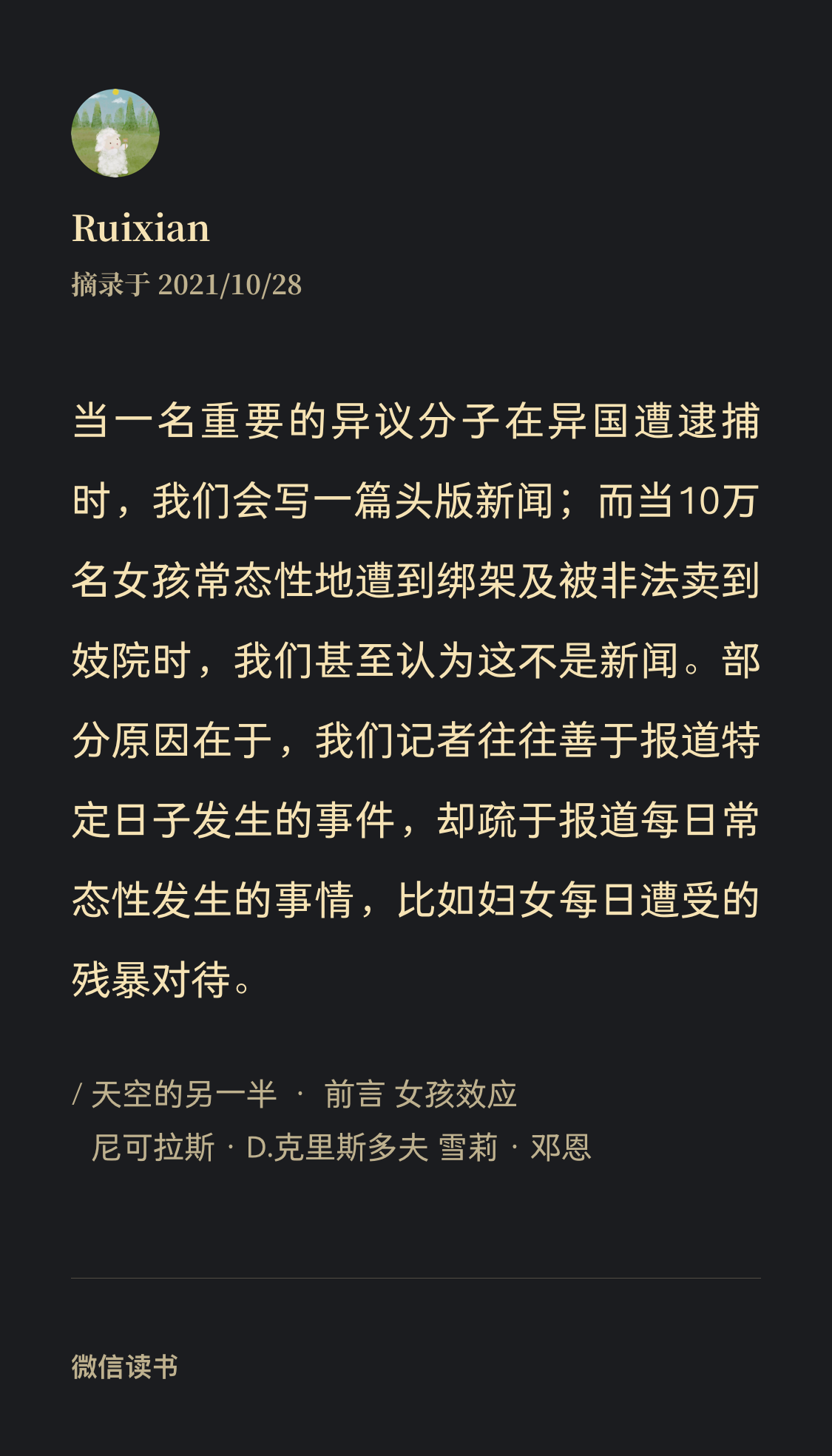 天空的另一半
性贩卖及强迫卖淫
性别暴力
孕产妇死亡率
孕产妇死亡
妇女为何死于分娩
解放 21 世纪的奴隶
禁令与卖淫
学习大声反抗
以强暴作为统治手段
「荣誉」之耻
女孩效应
女孩效应
在女孩或妇女身上投入资金
能够产生更大的经济和社会效应
教育女孩有什么好处？
“赋权妇女有助于提升经济生产力，降低婴儿死亡率，提高健康及营养水平，增加下一代受教育的机会。”
联合国开发计划署
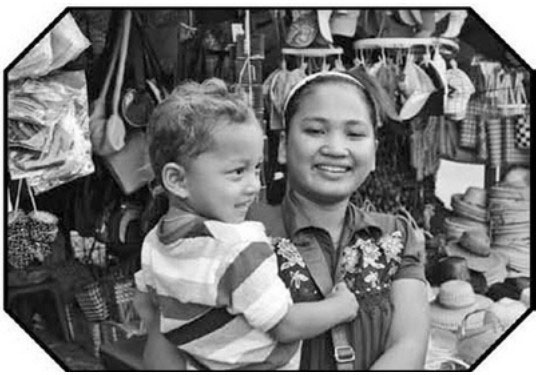 拉思的故事
柬埔寨女孩
15 岁时去泰国当洗碗工
却被卖去妓院
女孩要是得到机会，不管是接受教育还是小额贷款，她们就不只是廉价装饰或奴隶，她们之中有许多人是能够经营事业的。
向警局求助
警察把她卖给了另一个妓院
解放 21 世纪的奴隶
强迫卖淫
上层阶级的女孩保有贞洁
而年轻男子在妓院得到满足
米纳的故事
被绑架，被卖到妓院
被老板毒打、强暴
没有薪水
生下两个孩子
女儿被迫卖淫
她醒来后，宿醉难受，下体疼痛，明白了生米已煮成熟饭。
“我是个废人了。”她当时心想。
于是让步，不再对抗。
妓院的主管，也会有女性
警察是妓院的常客，并享受免费服务
禁令与卖淫
解救女孩容易
防其重操旧业难
“那么被贩卖的女孩呢？你们检查吗？一定很多吧！”

“噢，多得不得了，但我们不担心她们，反正也无能为力。”
“卖淫是不可避免的。各国一直都有卖淫活动，要不然男人从18岁以后，一直到30岁结婚之前这段时间要怎么过？”

“只有牺牲这些女孩，我们的社会才能和谐，良家妇女才能够安全。”

“她们是农村女孩，完全不识字，是从乡下来的，所以印度中产阶级的好女孩就能安全了。”
前美国总统小布什曾经大力抵制人口贩卖。
 
但政策推进的障碍，居然是「下定义」。
 
左派经常是不带批判性地称其为「性工作者」，并且只要是彼此自愿的法定成年人，就没有什么问题。
 
右派人士当中有些女性主义者参与，更倾向于称之为「妓女」或「卖淫妇女」，认为卖淫本身就是有损尊严和道德的。
 
两方争吵不休的结果就是无法并肩合作。
但是，这重要吗？
辩论这个问题该怎么称呼，根本无关紧要，重点是孩子正被逼着卖淫。
卖淫活动就像是顽疾
很难被消灭
强制取缔虽然好，但也会导致收保护费的警方忐忑不安
他们会向妓院索要更高的红包
如果不能一步到位，我们就一步一步来
比如，先鼓励使用保险套来降低艾滋病病毒传染率
然而，在是否使用避孕套这件事上
女孩们没有话语权
荷兰模式 vs 瑞典模式
2000年，荷兰正式把卖淫合法化（大家原本就能包容），人们相信这样一来，就比较容易提供娼妓健康及分娩检查，防止未成年人及贩卖受害者被迫卖淫。
1999年，政府把性服务的交易判定为犯法行为，但不是惩罚出售性服务的妓女，会被惩罚的（理论上会被判刑高达六个月）是付钱买性服务的男人。这种策略反映了一种观点：娼妓是受害者而非罪犯。
没有证据显示性传染病或艾滋病病毒感染率有下降的趋势。
皮条客依然在供应雏妓，贩卖人口和强迫卖淫仍继续存在。
瑞典的娼妓人数在前五年下降了41%，性交易的价钱也降低了。
比解救女孩更难的
是防止其重操旧业
茉姆
茉姆绝非「难缠的女人」，她很甜美。

她总是买礼物送给朋友，
天天在佛龛前为朋友祈福。

她渴望永远离开妓院，
但是无法克服毒瘾。
女孩们获得自由后
回到社会却时刻感受到耻辱
再加上依赖毒品或受到皮条客的威胁
种种这些情况
往往导致她们重回红灯区
一、把女孩从妓院解救出来不仅复杂和困难，未来也是个未知数。解救她们有时候的确是不可能完成的任务。

二、永不放弃。帮助他人是困难重重且变量很多的，我们的介入不见得总是成功，但是成功是可能的，而这些胜利之举无比重要。

三、即使如此广泛的社会问题无法全面解决，能够减轻和缓和也是值得的。
一名男子到了海滩，发现到处都是被潮汐冲刷上岸的海星。

一个小男孩在海滩上边走边把海星捡起来丢回海里。

“小子，你在做什么？”男子问道，
“海滩上有多少海星你知不知道？你怎么做都没用的啦！”

男孩若有所思地停顿一会儿，又捡起一只海星，把它丢回海里。

“至少对这只是绝对有用的。”他说。
学习大声反抗
新废奴主义者
讲理的人会调适自己以适应世界
不讲理的人企图调整世界来适应自己
因此所有的进步都有赖于不讲理的人
——萧伯纳
女性受虐时乖乖接受，而没有冒着被杀的风险反击回去，其实是有实际理由和文化因素的。

但现实情况是，只要妇女忍气吞声，虐待就会持续。
帮助年轻妇女找到自己的声音是当务之急。

教育和赋权训练能够让女孩知道，女性气质不等于顺从，决断力是可以培养的，妇女可以为自己发言。
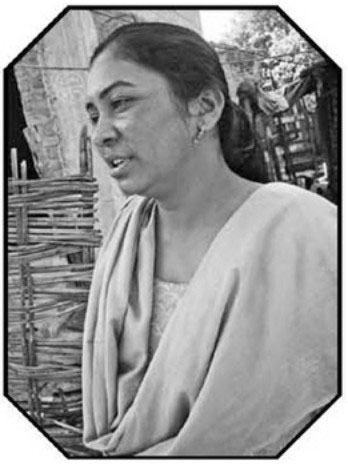 乌莎
乌莎拥有大学学历
她为了保护邻居
而被当地的大流氓盯上
为了保护她
当地的女性团结起来
将流氓捅死
以强暴作为统治手段
穆赫塔尔的学校
性暴力造成的伤亡人数远比任何战争都要多。
全世界大约有1/3的妇女遭受过家暴。
年龄在 15～44岁 之间的妇女
因男性暴力导致伤残或死亡的比率
比癌症、疟疾、交通事故和战争所造成伤亡的总和还高。
在大多数国家
30%～60%的女性曾遭受丈夫或男友的肢体暴力或性暴力。
亲密伙伴所施予的暴力
是导致女性健康状况不佳的一大因素。
21% 的加纳妇女表示，她们的初次性经验是被强暴。
17% 的尼日利亚妇女说，
在19岁之前，她们曾遭受强暴或强暴未遂。
21% 的南非妇女表示，她们在15岁之前被强暴过。
暴力行为的目的通常是压制女性
性侵犯的解决方式
是让被害女性
嫁给侵犯她的人
埃塞俄比亚法律明文规定：
一名男子不会因为侵犯女性而遭起诉，只要他事后将其娶进门。
沃妮雪的故事
流氓把沃妮雪关进高墙
被村中流氓看上并强暴
村中长老示意两家和解
村民们非但不搭救还责怪沃妮雪破坏了传统
流氓怕被起诉再次绑架并强暴沃妮雪
沃妮雪再次逃跑为了保命住进警局监牢
沃妮雪再次逃出后被抓去法庭
听证会法官问他想娶你，你为什么要拒绝？
流氓坐牢仅一个月后被释放
法官劝沃妮雪不计前嫌嫁给阿贝鲁
赋权妇女始于教育
一切顺利的话，我希望专攻绑架案。
即使我自己得不到正义，我也要为别人伸张正义。
性别主义和厌女价值观
简言之，如同男性一样，女性也接受并传播厌女价值观。

这不是一个二分法的世界，并非男人施虐、女人受虐那么简单；这是一个更为杂乱的境地，其压制女性的社会习俗是男女共同遵守的。

我们之前说过，法律有用，但是最大的挑战是改变这种思维方式。要挑战这种令人窒息的传统，最佳方式或许是教育。
穆赫塔尔的故事
弟弟被地位更高的男性轮奸
妇女若想洗刷自己及家人的耻辱，唯有自杀
但穆赫塔尔选择了报警
地位更高的家族担心受罚反而诬告弟弟
用获得的钱造学校
穆赫塔尔表达了歉意并试图安抚对方的情绪
被政府指责通敌
部族大会判定穆赫塔尔的道歉不够
及者纷至沓来不为学校，而为强暴一事
四个男人在泥地上一个接一个强暴了她
穆赫塔尔改变了传统模式
妇女开始反击和报警
过早结婚生育
使女童失去受教育的机会
「荣誉」之耻
《圣经》表示女方要是没在新婚之夜见红，就应该用石头将她砸死。

就连古代雅典的伟大立法者梭伦（Solon）也如此规定：除了在结婚前失贞的妇女，雅典人都不能被贩卖为奴隶。

中国宋代理学家程颐也曾说过：“饿死事小，失节事大。”
强调妇女贞操
正是当今妇女遭受暴力的主因
而这个暴力，有时候它是以荣誉谋杀的形式呈现——家族成员会杀死自己的女儿，只因她行为不检点，或是爱上一名男子。
（通常没有证据显示他们已经发生性关系，荣誉谋杀受害者的验尸报告经常显示处女膜未遭破坏）

荣誉谋杀的矛盾在于，道德规范最为严格的社会，却准许最没道德的行为：谋杀。
在武装冲突里
身为女性可能比担任士兵还要危险
男性虽然是战争的正常受害者
但女性却成为战争武器
——借由摧残和虐待她们以杀鸡儆猴
因为性暴力的关系
直肠阴道瘘管和膀胱阴道瘘管这种伤害
在刚果很普遍
孕产妇死亡率一分钟一名妇女
治疗国家
而不只是病人
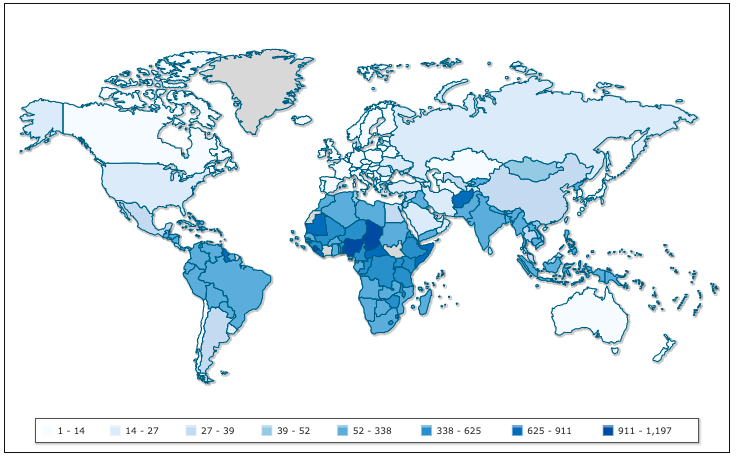 数据来源：The World Bank（2017）* 2019年，中国国家统计局显示孕产妇死亡率为 17.8
受到伤害或死于伤害的妇女，几乎一出生就受制于三项不利因素：
身为女性
身为穷人
生活在偏远的农村
2005 年有 53.6 万名妇女在怀孕或分娩时丧命
这样的死亡人数30年来几乎没有退减。

儿童死亡率已大幅下降，人类的寿命已延长不少
但是生育的致命程度依然跟以前几乎一样
——每一分钟就有一名孕产妇死亡。
妇女为何死于分娩？
一、生物学。

妇女死于分娩的原因之一跟解剖学有关，我们的老祖宗开始直立行走时，由于骨盆过大，他们走路和跑步的效率都不佳，还很累。骨盆狭窄能跑得快，却使得分娩困难无比。因此人类在进化时发生了如此调适：女性一般拥有中等大小的骨盆，让她能够适度地快速移动，也能熬过生产过程——大多时候是如此。
 
但由于基因遗传，非洲妇女拥有细长型骨盆的可能性似乎特别大，一些孕产妇专家以此作为非洲孕产妇死亡率极高的原因之一。
二、缺乏学校教育。

要是村民能接受更好的教育，普鲁登斯的存活概率就会更高。教育跟以下三点有关：家庭人数较少、避孕更普遍以及就医率增加。

因此，普鲁登斯要是接受了更多教育，她怀孕的机会就会降低，就算怀孕了，也比较可能到医院生产。

要是那个产婆也同样受过良好教育，她就会把难产的孕妇转到医院，而且绝不会坐到普鲁登斯的肚子上。
三、乡间医疗体制严重不健全。

如果喀麦隆拥有更好的医疗体制，那家医院就会马上给普鲁登斯动手术；医院会备有强效的抗生素来治疗她的感染；乡间的助产士也会被培训上岗，她们懂得基本的助产常识，还可以用备用手机随时呼叫救护车。上述任何一项因素，都能够拯救普鲁登斯的性命。
 
另一个普遍问题是医护人员经常缺勤，乡村诊所尤其严重。一项横跨非洲、亚洲和拉丁美洲六个国家的严谨研究显示：在任何一天，诊所内都有 39% 的医生缺勤。
四、漠视妇女。

在世界许多地方，妇女丧命是因为她们不受重视。妇女被边缘化的国家及孕产妇死亡率高的国家，两者之间有很强的相关性。

事实上，就美国而言，即便收入提高、看医生更为容易，但是整个 19 世纪和 20 世纪初期的孕产妇死亡率依然居高不下。第一次世界大战期间，死于分娩的美国女性比死于战场的美国男性还要多。

但是从 20 世纪 20 年代至 40 年代开始，美国孕产妇死亡率大幅下降——显然，女性被赋予投票权后，也把资源导向孕产妇医疗看护领域。女性可以投票后，她们的生命突然变得更重要了。让女性有权投票，竟然使得妇女健康水平意外地大幅提升。
妇女的死因不是无药可治
而是社会还没决定好拯救她们的性命是否值得
斯里兰卡
斯里兰卡投资于全民健康与教育，并对性别平等特别关注。
大约 89% 的斯里兰卡妇女能读能写，而整个南亚地区能够识字的妇女只占 43% 。

斯里兰卡国民的预期寿命比周边国家高出很多。

此外，斯里兰卡从 1900 年起就有一流的民政体制来记录孕产妇死亡，所以该国确实有数据，而其他国家大多只有模糊的估计值。

投资于女孩教育，就能让女性发挥更大的经济价值，在社会上也更有影响力，这似乎是斯里兰卡把更多精力放在降低孕产妇死亡率的原因之一。
孕产妇死亡是不公平的现象，之所以会被容忍，只是因为受害者是贫穷的乡下妇女。

然而，停止这种不公平的最好理由，不是经济上的，而是道德伦理上的。

普鲁登斯之死最令人震惊的，不是院方资源分配不佳，而是其医疗护理体制对于个人的忽视。
解决方案永远充斥着理想与现实的矛盾
提高女性生存率，要解决以下问题：

1. 降低更多生育的可能
2. 预防艾滋病
3. 减少暴力
禁止正规堕胎方式，孕妇不得不去寻找非正规的场所，接受不安全的操作

也许鼓励小家庭的最有效方式是推广教育，尤其是女孩的教育

抑制生育率的方法之一，可能是让女性在家里有更多的发言权
女性感染艾滋病
是她们没有保护好自己吗？
在非洲和亚洲，女性在结婚前通常是没有感染危险的，结婚后就从丈夫身上感染了艾滋病病毒。
抑制艾滋病病毒的挑战之一，是许多保守人士对于保险套持怀疑态度。
他们担心，即使只是讨论如何让性交更安全，也会让性交更可能发生。
这样的想法看似有几分道理，但事实是，保险套无疑也拯救了生命。
加州大学的一项研究指出，通过保险套分送方案所拯救的每一条性命，一年成本是3.5美元，而通过艾滋病治疗方案一人一年则是1033美元。
问题的关键并不在于不能享受婚前性行为
而在于保证安全和不受伤害。
投资于教育
如果你认为教育的成本太高
试试看无知的代价。
——哈佛大学前校长德里克·博克
教育女孩是摆脱贫穷最有效的方式之一。

妇女要能挺身对抗不平等，要融入市场经济，接受学校教育往往是先决条件。

除非妇女能够算数而且能读会写，否则她们难以创业，更不要说对国家经济作出重要的贡献。
在任何时候都有12%的学校是关闭的
因为那天老师没有去上课
如何提升学生到课率？
帮学生除虫——肠道寄生虫影响儿童身体及智力的发育
帮助女孩处理生理问题
为人们提供碘化盐
「贿赂」
其他……
如何提高女性地位？
小额信贷
援助国家应慢慢推动贫穷国家调整其法律
给予女性更多的经济权力
如果世界上一半的人类受歧视
我们的目标就不可能实现

要想促进国家进步与发展
没有任何工具比赋权女性来得有效
——联合国前秘书长安南
女性除了阴道之外
对于文明应该还有其他部分可以贡献
——克里斯托弗·巴克利《阿拉伯的弗洛伦斯》（Christopher Buckley,Florence of Arabia）